UV/VISIBLE SPECTROSCOPY
ANAM MATEEN
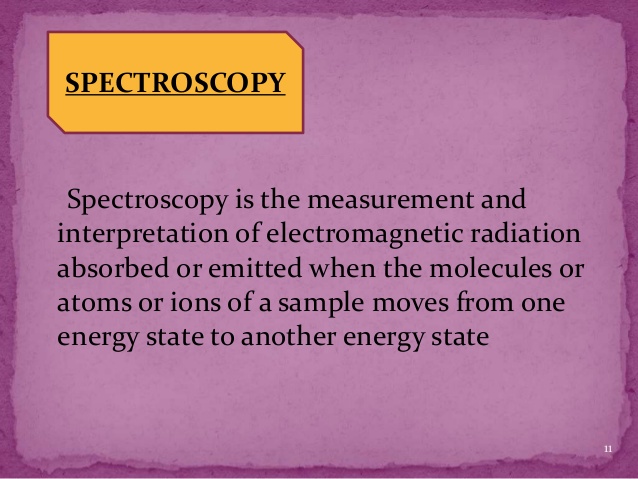 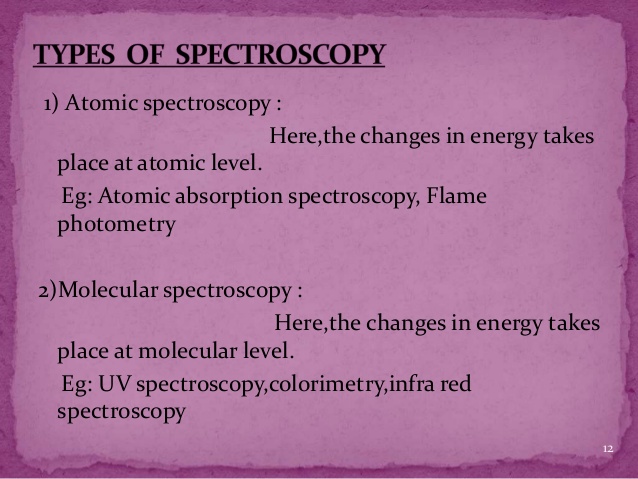 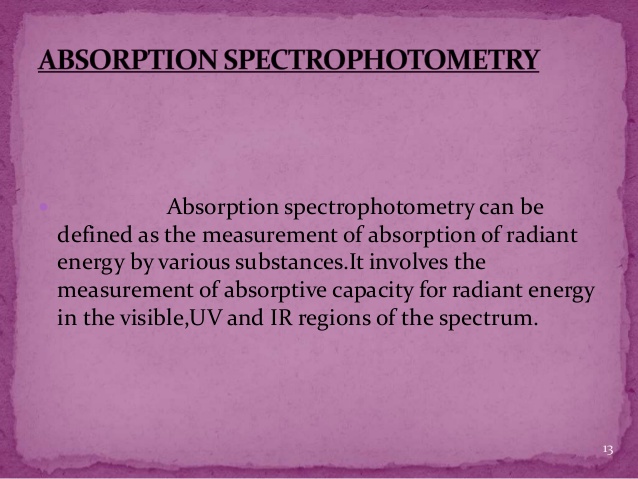 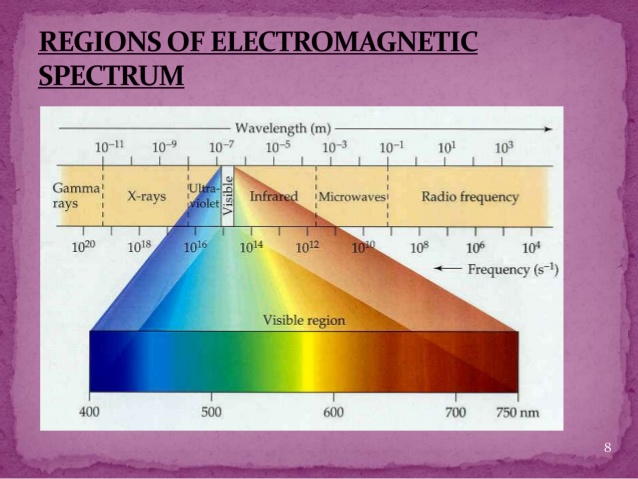 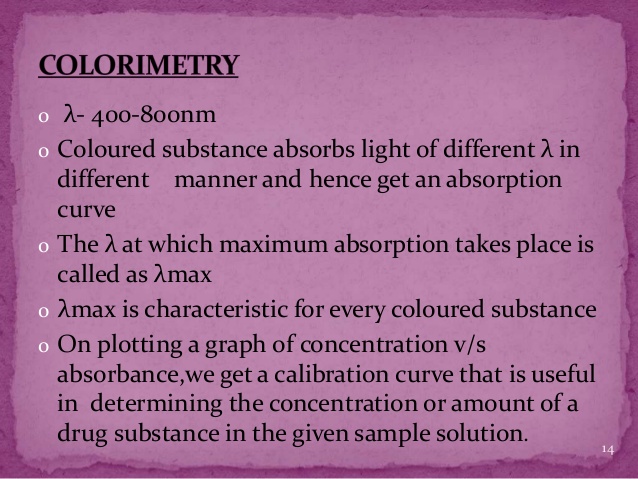 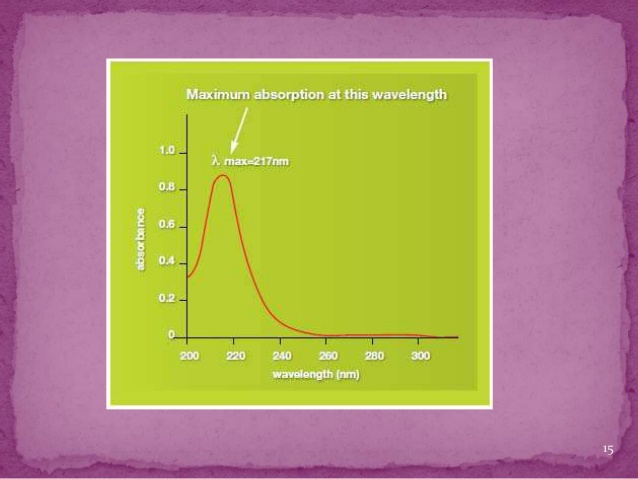 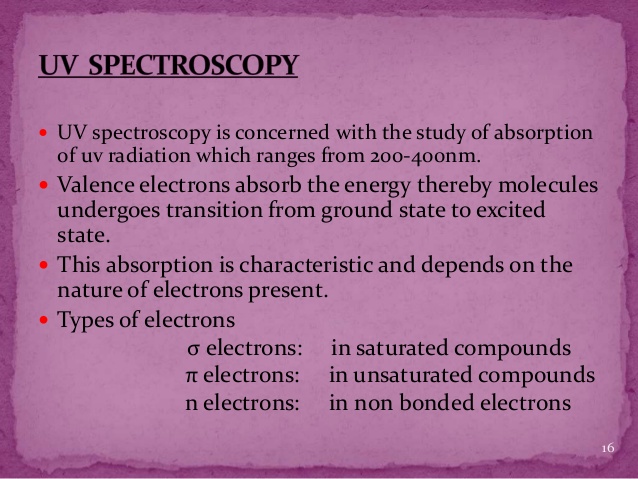 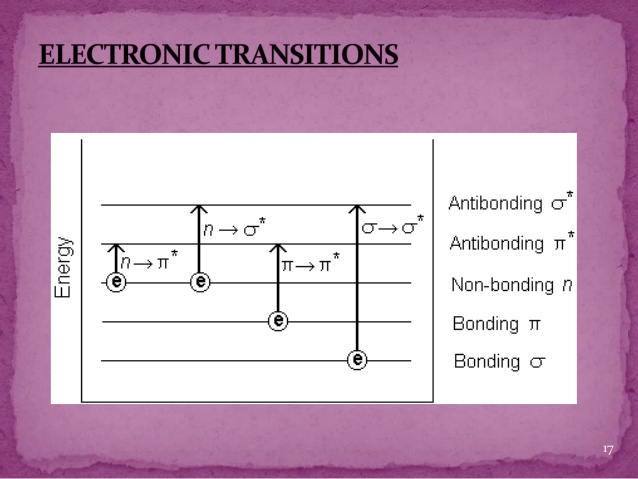 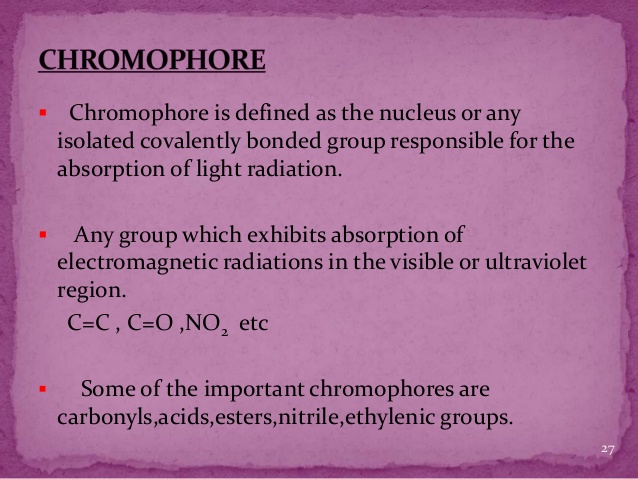 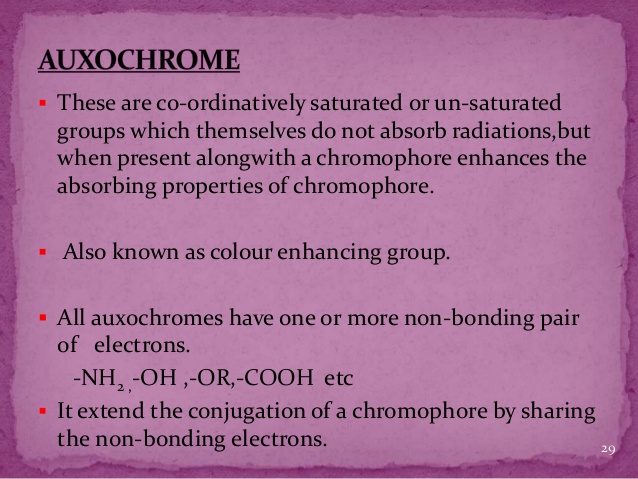 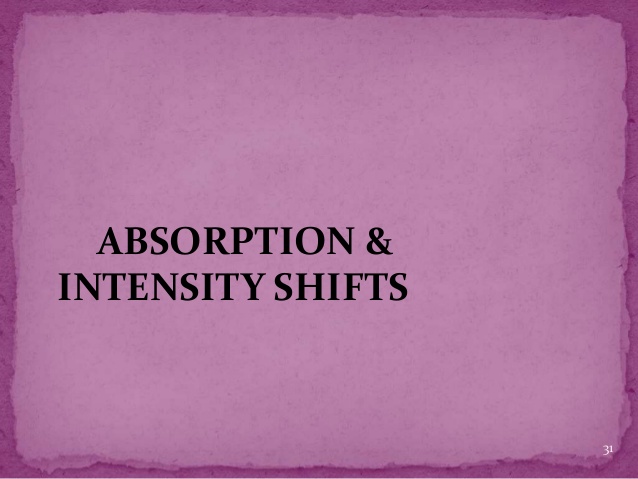 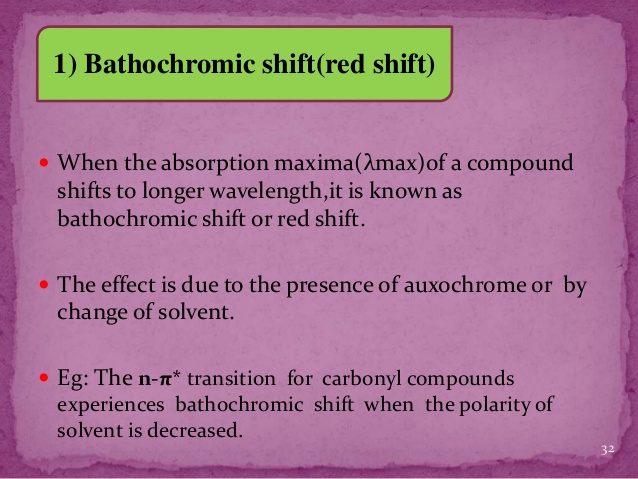 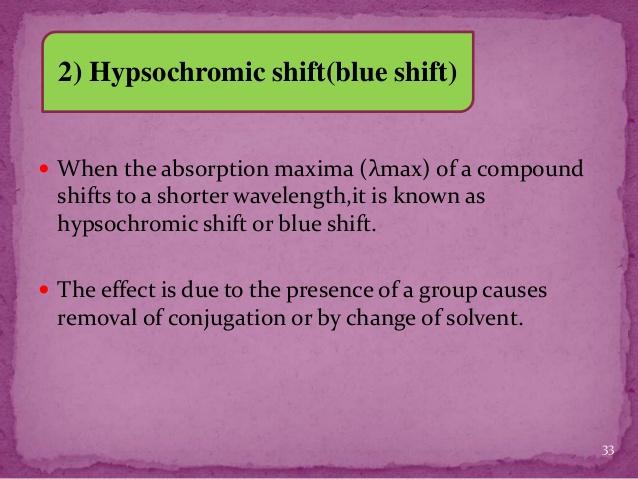 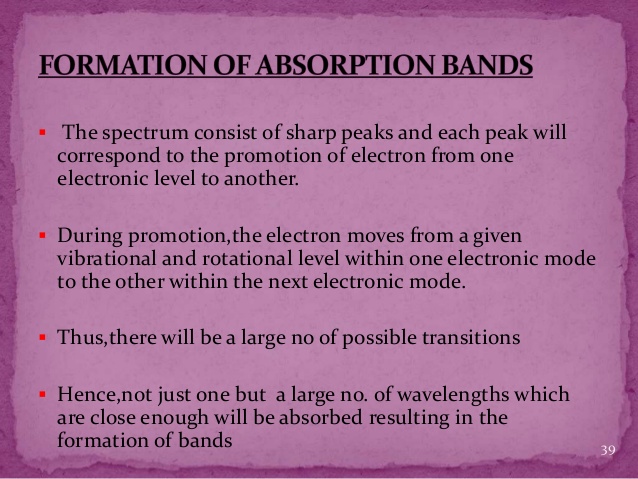 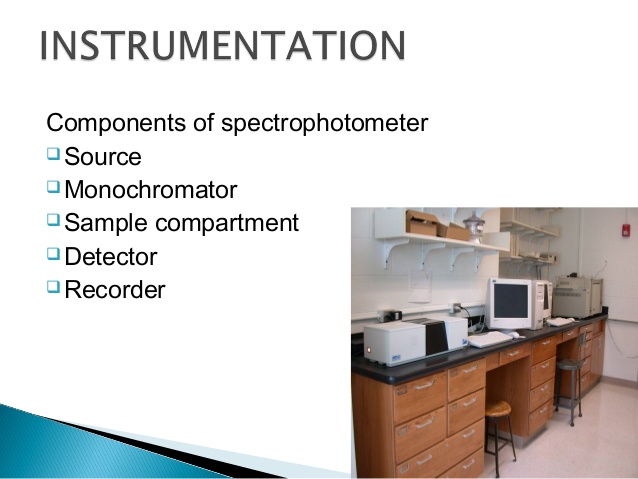 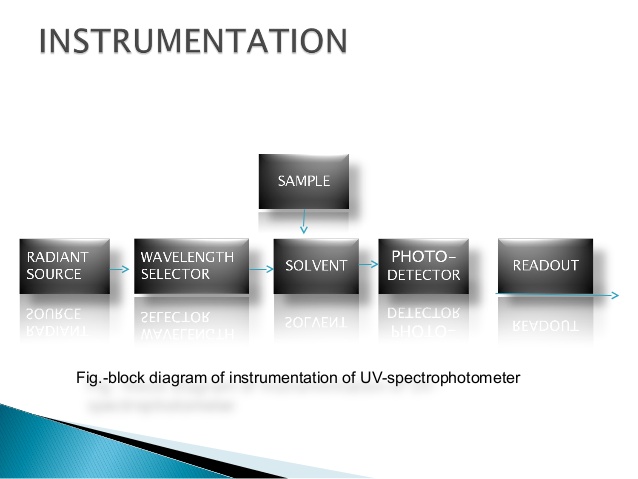 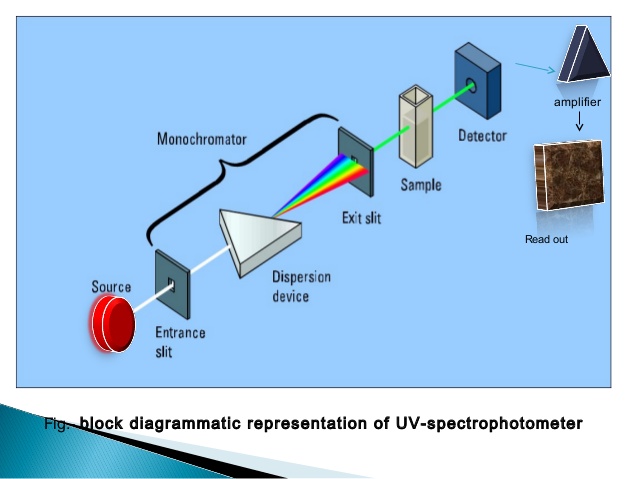 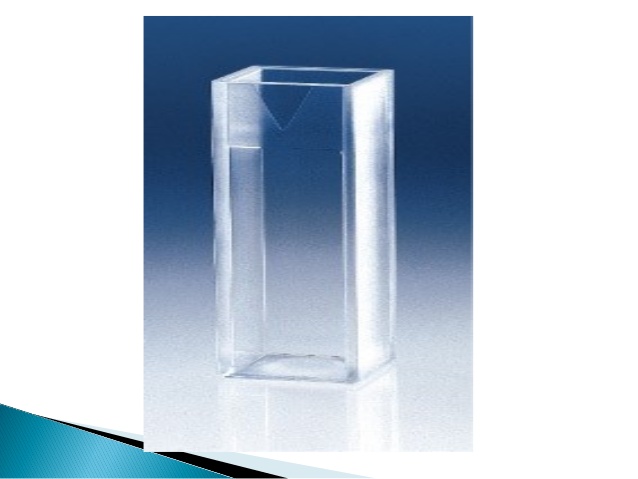 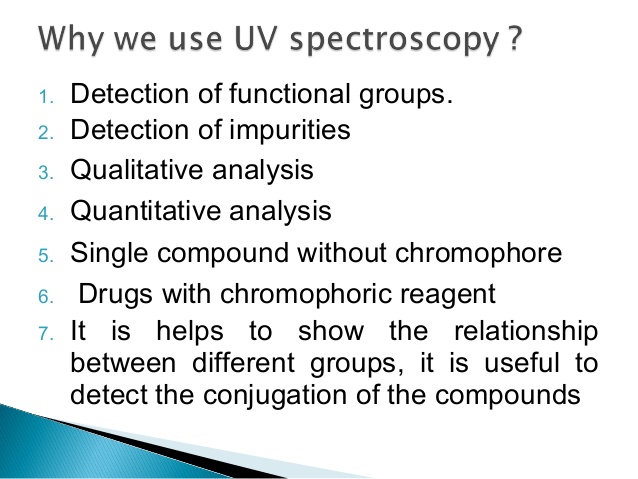 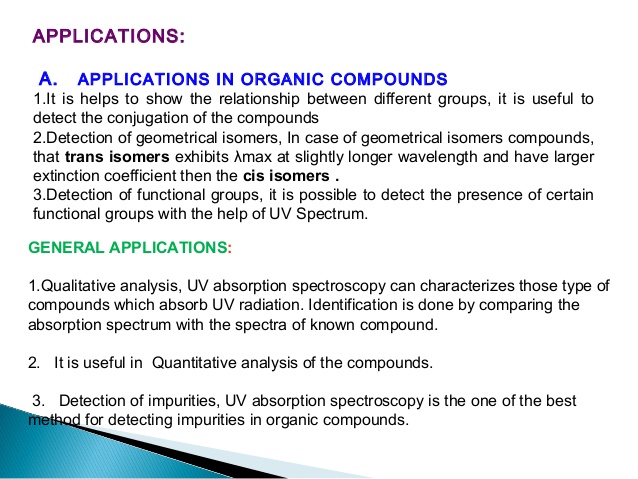